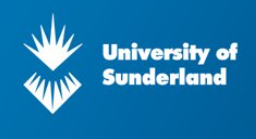 School exclusion, substance misuse and use of weapons Inclusion for all: the power of pupil voice for learners with SEND
Sarah Martin-Denham
@blogSENCO
24th March, 2021
Evidence base (sure.sunderland.ac.uk)
1Martin-Denham, S. (2020a) The enablers and barriers to successful managed moves: The voice of children, caregivers and professionals https://sure.sunderland.ac.uk/id/eprint/11942/ 
2Martin-Denham, S. (2020b) An investigation into the perceived enablers and barriers to mainstream schooling: The voices of children excluded from school, their caregivers and professionals https://sure.sunderland.ac.uk/id/eprint/11941/ 
3Martin-Denham, S. (2020c) A review of school exclusion on the mental health, well-being of children and young people in the City of Sunderland https://sure.sunderland.ac.uk/id/eprint/11940/ 
4Martin-Denham, S. and Donaghue, J. (2020) Impact and Measure of Adverse Childhood Experiences, Journal of Public Health https://rdcu.be/b68MO
5Martin-Denham, S. (2020/21) School exclusion, substance misuse and use of weapons: An interpretative phenomenological analysis of interviews with children, 36(2) (In press) Support for Learning.
6Martin-Denham, S. (2020/21) Riding the roller coaster of school exclusion coupled with drug misuse: The lived experience of caregivers. Emotional and Behavioural Difficulties, 25(3-4), pp.244–263. DOI: 10.1080/13632752.2020.1848985 
7Martin-Denham, S. and Donaghue, J. (2020) Out of sight, out of mind? Managed moves in England.  Sunderland: University of Sunderland. https://sure.sunderland.ac.uk/id/eprint/11883/
8Martin-Denham, S. and Donaghue, J. (2020) Excluded for no real reason. Sunderland: University of Sunderland. https://sure.sunderland.ac.uk/id/eprint/11472/
Exclusions research Sunderland: Funded by Together for Children1,2,3,5,6
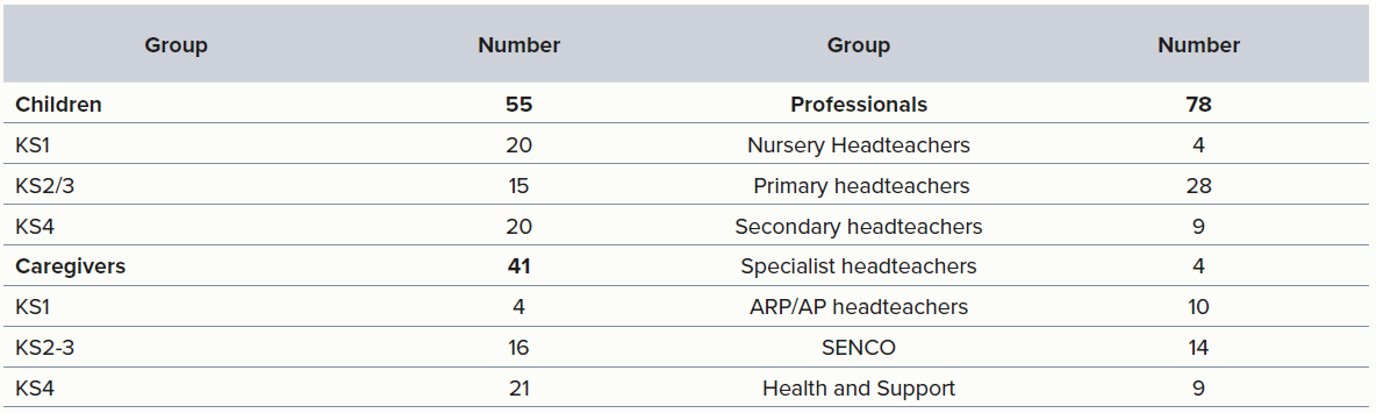 In total there were 174 participants interviewed.  In addition, there were three advisory groups, 12 children, five professionals from health/support services and five education professionals.
This is the most substantial piece of primary research carried out to date on the enablers and barriers to mainstream schooling for those at risk of school exclusion in England.
Martin-Denham, S. (2021) School exclusion, substance misuse and use of weapons: An interpretative phenomenological analysis of interviews with children.
Methodology
Question with free text answers
What do you perceive to be the risk factors that lead to children using illegal drugs?
The five children
Five children​

• Drivers, supply and implications of drug use​

• Drivers and implications of carrying a knife​

• Solutions to reducing fixed-period and permanent exclusion
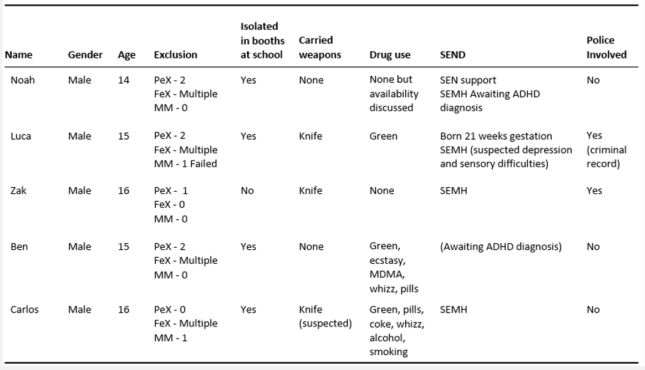 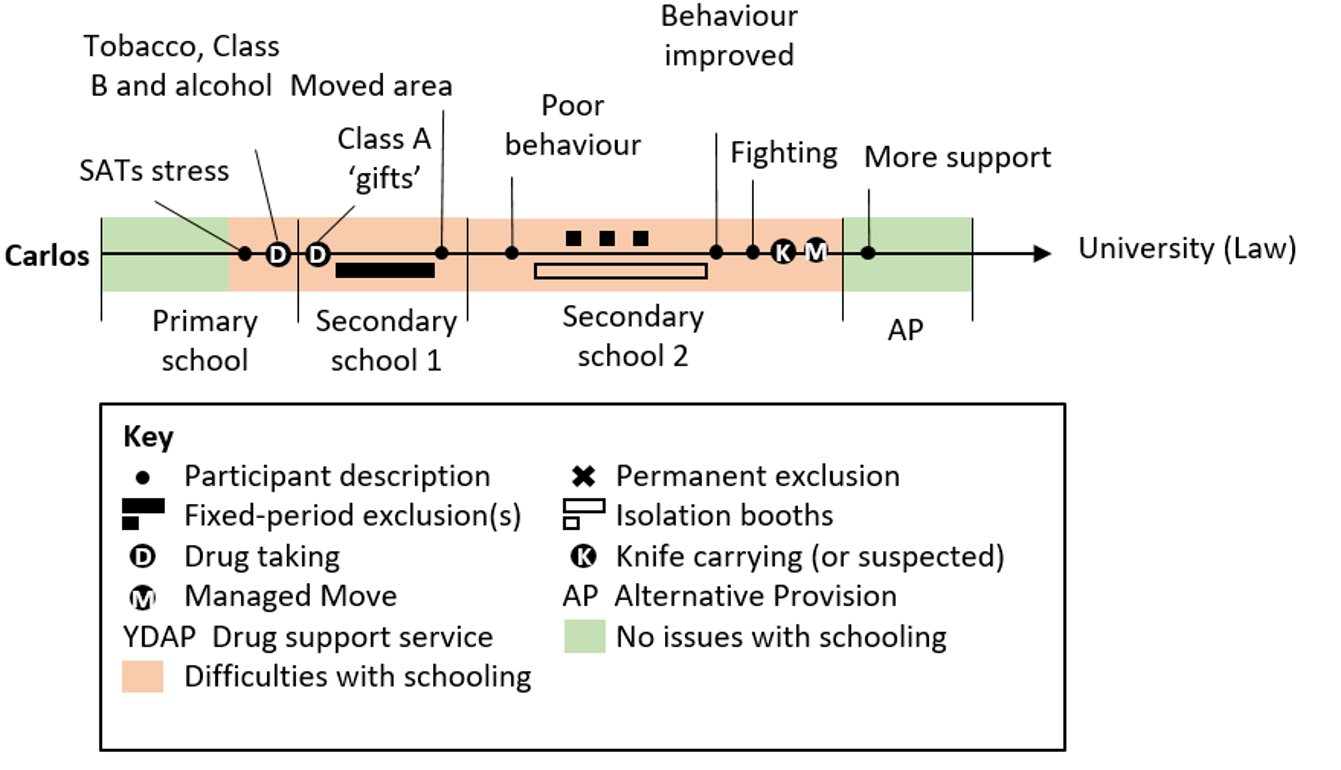 Click to add text
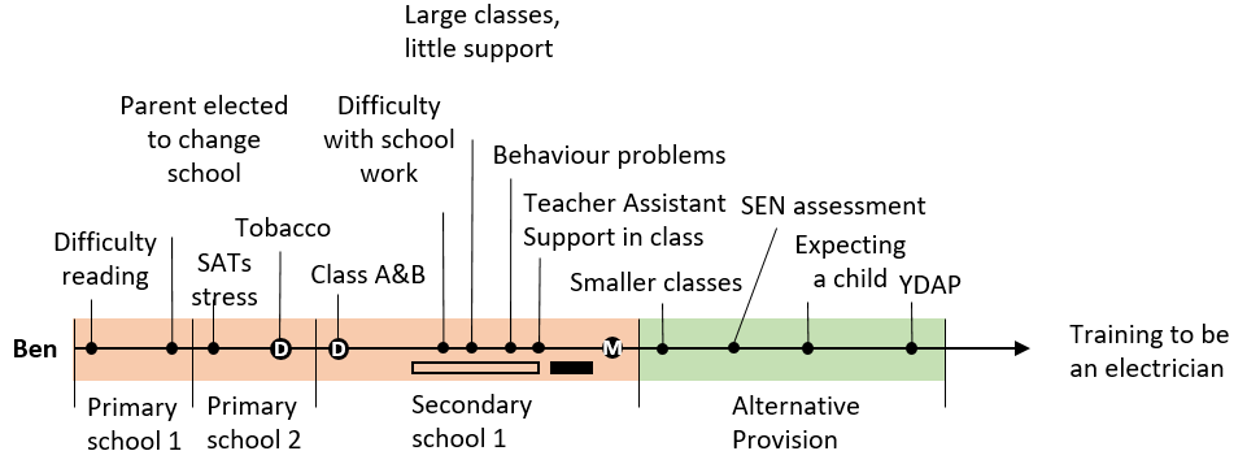 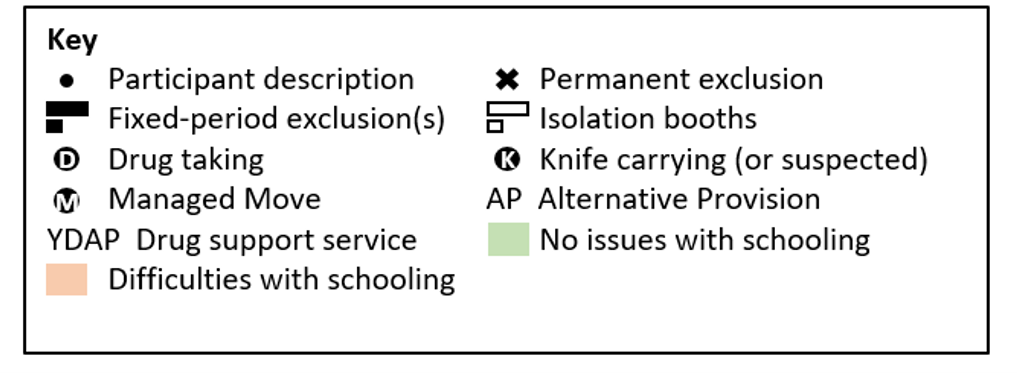 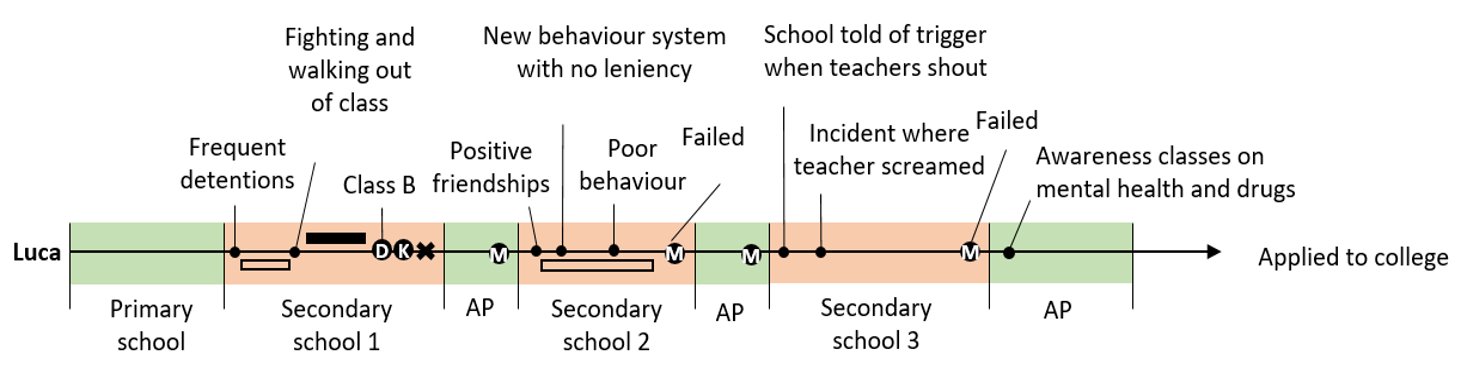 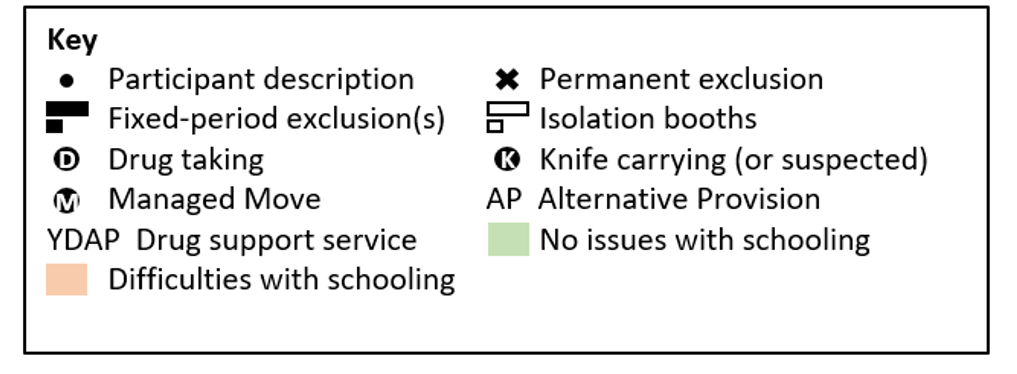 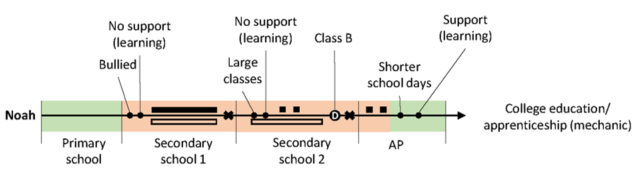 Click to add text
Click to add text
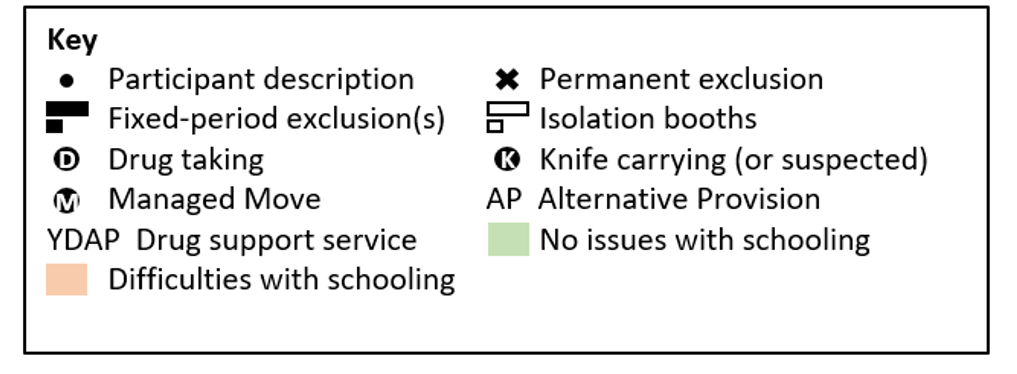 Drivers for drug use5,6
Children are consuming drugs mainly to aid concentration in school, to self-medicate to reduce sanctions imposed on them by teachers5 and to relax5,6. 
School curriculum pressures, too much focus on attainment at the cost of mental health5,6. 
Lack of both early and prompt identification and support for children with SEND/SEMH from schools and complex referral processes5,6.
Further research needed in the area of school exclusion and drug use
Implications of drug use
School exclusion, challenging behaviours in schools2,3,6.
Long term physical health conditions6.
Long term mental health needs2,3,6.
Strain on family unit, caregivers unable to work3,4,6.
Criminal activity6.
Detrimental effect on siblings6.
What can be done to reduce drug use in CYP?
Drugs are too widely available, and are targeted to  younger siblings and those who are excluded or at risk of exclusion from school6
Early identification and assessment of learning difficulties/disabilities, mental health needs/indicators of substance use to prevent disrupted pathways and to address needs1,2,3,4,5,6. 
Increase information for families on what support is available, where it is and how to access it, schools need to signpost to this6.
Reduce waiting times to health and voluntary sector services for assessments and identification of underlying disabilities and mental health needs6.
Where a child in a family is using drugs the siblings need to also have targeted support as they are currently overlooked6.
What can be done to reduce drug use in CYP?
Increase numbers of trained support staff in schools and reduce class sizes to ensure multi-faceted needs are identified and responded to with effective SEN support1,2,3,5,6.
Mental health involvement needs to begin as soon as needs become apparent and be embedded throughout all phases of schooling.  Drug misuse leads to school exclusion and lost learning and lost aspirations5 .
Increase funding for schools to fund mental health support internally, exemption criteria in health services is preventative2,6.
Zero approach to behaviour creates a school environment where discretion is not shown, and underlying needs are not understood1. Adolescents react to minor infractions by re-establishing their autonomy in defiant behaviour1,2,3. 
Building of relationships in school is fundamental to wellbeing, children need supported transition6.
Vocational route options from primary education2,6.
What can be done to reduce drug use in CYP?
Collaboration with caregivers, teacher training, accessible learning environments, and relevant curriculum1,2,3,5,6.
Remove zero tolerance approaches in schools for drugs and weapons, instead listen and talk to identify causes2.
Remove ineffective behaviour sanctions from schools such as detentions and isolation booths as they compound negative behaviours. Failure in school increases likelihood of school exclusion and drug taking as a coping mechanism2,5,6.
Collect administrative data for managed moves to understand the reasons why placements fail7 and remove category 'other' from reasons for school exclusion8.
What are the gaps in interventions and services?
The children agreed that taking class B drugs leads to class A drug consumption5.  Education from services needs to start in primary school.
Pupil Referral Units and SEMH school provisions need to have drug and alcohol facilities on site to support children and families (including siblings)
The children are not seeing their drug use as addiction5.  Interventions need to focus on not only how to use drugs safely but to educate children that they are addictive.